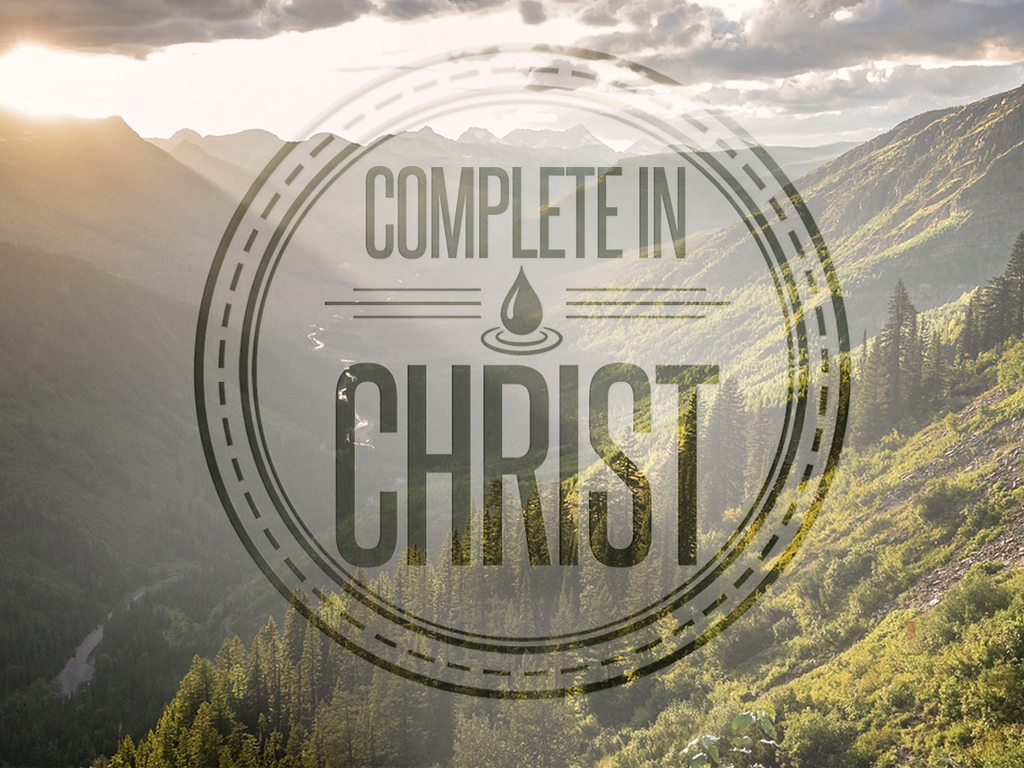 Complete In Christ
[Speaker Notes: Paul writes the book of Colossians with a POWERFUL theme… That no matter what threats we face – no matter what lies the world seeks to decieve us with… When we are in CHRIST JESUS – we are complete.  There is no spiritual blessing we are lacking.  There is no direction we are missing.

In Christ we have all we need – and this morning we are going to re-charge by exploring this theme.  Because the more grounded we are in CHRIST – the more our future growth is fully supplied. 


Paul wanted the Colossians to see that in CHRIST they were so fully supplied all they needed – that as long as they looked to HIM, their growth and their future would be fully supplied.]
Complete In Christ
“We proclaim Him, admonishing every man and teaching every man with all wisdom, so that we may present every man complete in Christ.” 
Colossians 1:28
“For in Him all the fullness of Deity dwells in bodily form, and in Him you have been made complete, and He is the head over all rule and authority;” 
Colossians 2:9-10
[Speaker Notes: Paul brings their attention back to CHRIST.  He doesn’t just say “Jesus” or “Lord”  but CHRIST…  The long- awaited king. The Messiah who Rules God’s People…]
Christ Provides A Complete Path of Growth
Our Faith, Hope, & Love Arise From Christ…
Colossians 1:3-5
We Are Growing In Our Knowledge, Wisdom & Understanding
Colossians 1:9
We Are Growing In Our Walk, Relationship, & Fruitful Good Works
Colossians 1:10
We Are Growing In Our Strength, Stability, & Gratitude
Colossians 1:11-12
[Speaker Notes: I Can Trust This Path Because CHRIST Is Over All Things…]
Christ Is Over “All Things”
15 He is the image of the invisible God, the firstborn of all creation. 16 For by Him all things were created, both in the heavens and on earth, visible and invisible, whether thrones or dominions or rulers or authorities—all things have been created through Him and for Him. 17 He is before all things, and in Him all things hold together. 18 He is also head of the body, the church; and He is the beginning, the firstborn from the dead, so that He Himself will come to have first place in everything. 19 For it was the Father’s good pleasure for all the fullness to dwell in Him, 20 and through Him to reconcile all things to Himself, having made peace through the blood of His cross; through Him, I say, whether things on earth or things in heaven.
[Speaker Notes: The Preeminence of Christ Is Declared In Many Ways, But They Can Be Mostly Grouped As…
Our Rescue & Redemption Are In Christ (13-14)
Christ’s Complete Superiority Over Creation (15-17)
Christ’s Complete Superiority Over The Church (18-20)


Over the Lost & The Saved 
“domain of darkness…kingdom of His beloved Son” (vs. 13)
Over the Spiritual & the Physical 
“redemption” (14) “all things were created” (15)
Over the Earthly & the Heavenly
“in the heavens and on earth”(16)
“things on earth or things in heaven” (20)
Over the Visible & the Invisible (16)
Over the Past, Present & the Future
“before all things…will come to have.” (17-18)
Over Life & Death
“firstborn from the dead” (18)
* * * Over our Reconciliation & Completion
“you were formerly…He has now reconciled you” (21-22)]
Christ Provides Complete Victory Over Sin
We were lacking a Head to follow…He became King.
We were lacking a way to remove our sin…He removed it.
We were lacking a resurrection from spiritual death…He allows us to share in His resurrection.
We were lacking a solution to our transgressions…He became our Savior.
We were lacking life, a spiritual connection to God…He bridged the separation.
We were lacking a way to pay our debt…He provides Himself.
We were lacking an escape from the system of Law…He nailed it to the cross.
We were lacking power over authorities…He overpowered and disarmed them.
[Speaker Notes: TRANSITION….Christ Is Complete, So I Have No Need To Turn Back To The Emptiness of The World.  I am so Complete in CHRIST that He not only meets my every spiritual need, but He directs my daily life.  
Colossians 2:8,18-19]
Christ Completes Our “Walk”
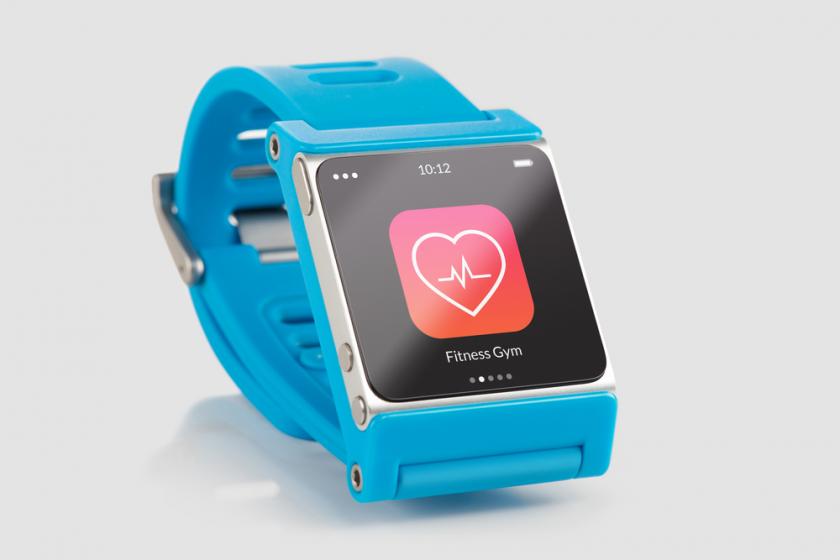 Christ Completes Our “Walk”
Following Christ, He Brings Me Into The…
Best Thinking: He Provides Heavenly Insight. (1-4)
Best Lifestyle: He Helps Christians Overcome Evil.(5-11)
Best Heart: He Helps Christians Develop Love. (12-17)
Best Family: He Creates Strong Bonds. (18-21)
Best Work: He Provides Meaning To Service. (22-4:1)
Best Habits: He Grants Wisdom & Unity to His People. (4:2-18)
Be Made Complete In Christ
“having been buried with Him in baptism, in which you were also raised up with Him through faith in the working of God, who raised Him from the dead. When you were dead in your transgressions and the uncircumcision of your flesh, He made you alive together with Him, having forgiven us all our transgressions.
Colossians 2:12-13
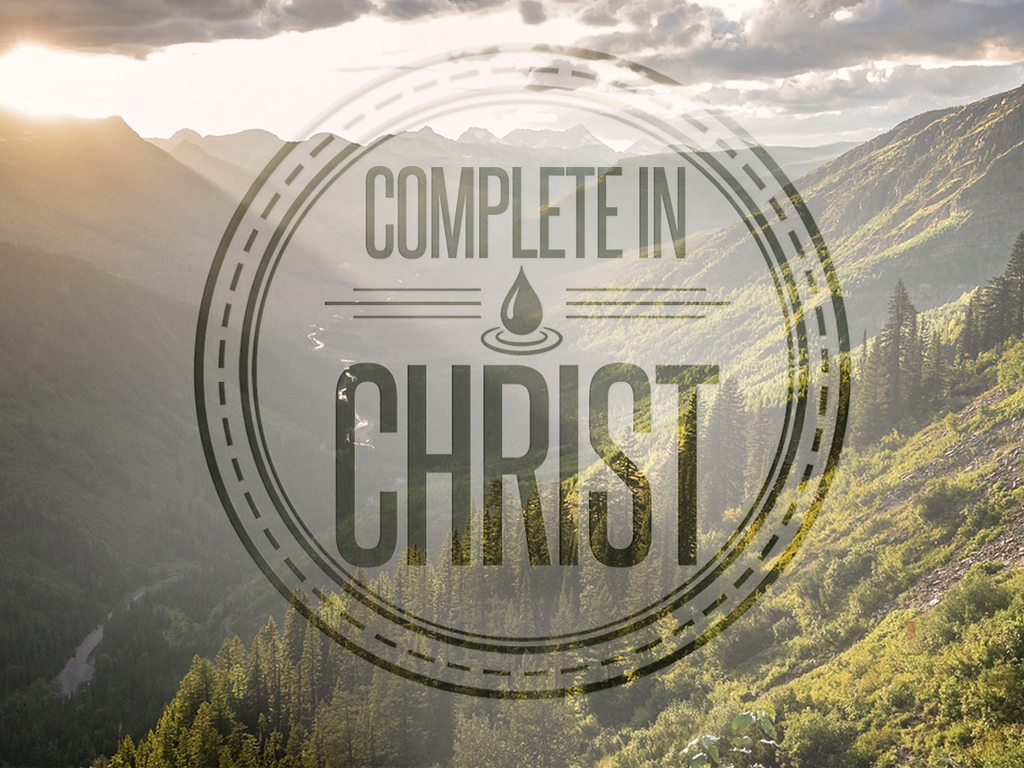 Complete In Christ